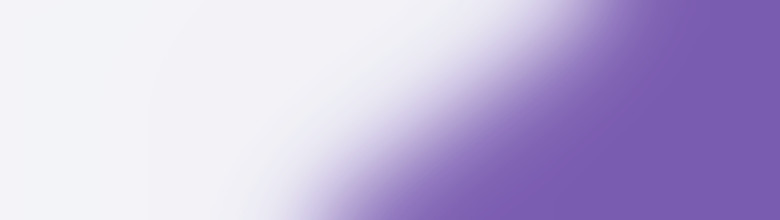 學年度
研究生碩士論文
口試委員
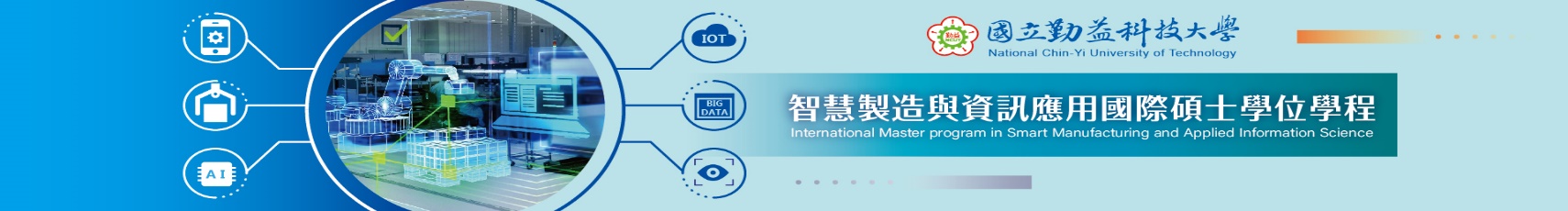 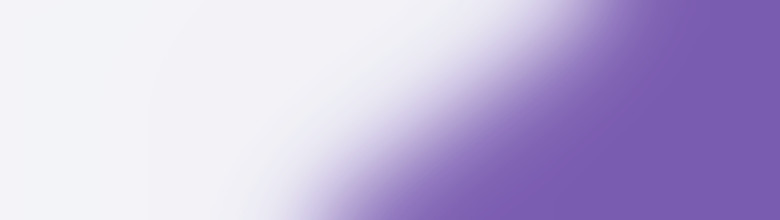 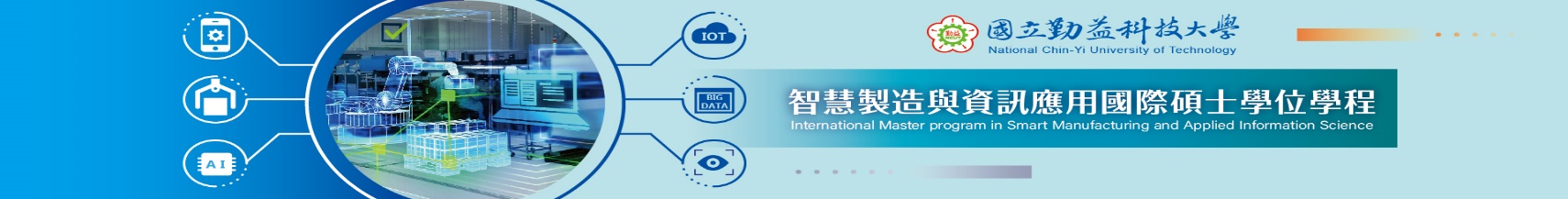 O O O
O O O
學年度
研究生碩士論文
口試委員
教授
教授